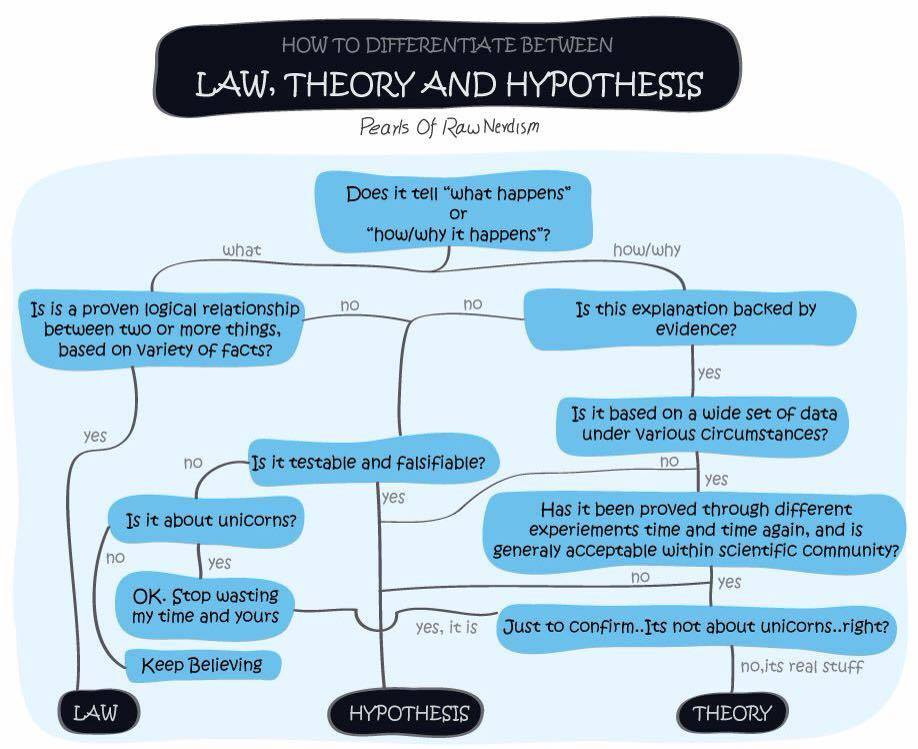 Activity
Study the flow chart on your desk.

As a group, come up with definitions for a law, a hypothesis, and a theory and write them on your group piece of paper
It’s okay to use words from the flow chart, but try to create your own definition.